Проект «Мир денег»8 класс, предметная область: обществознание
Хайруллина Е.А., учитель истории и обществознания МБОУ «СОШ №6» г. Лениногорска РТ
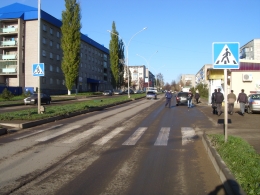 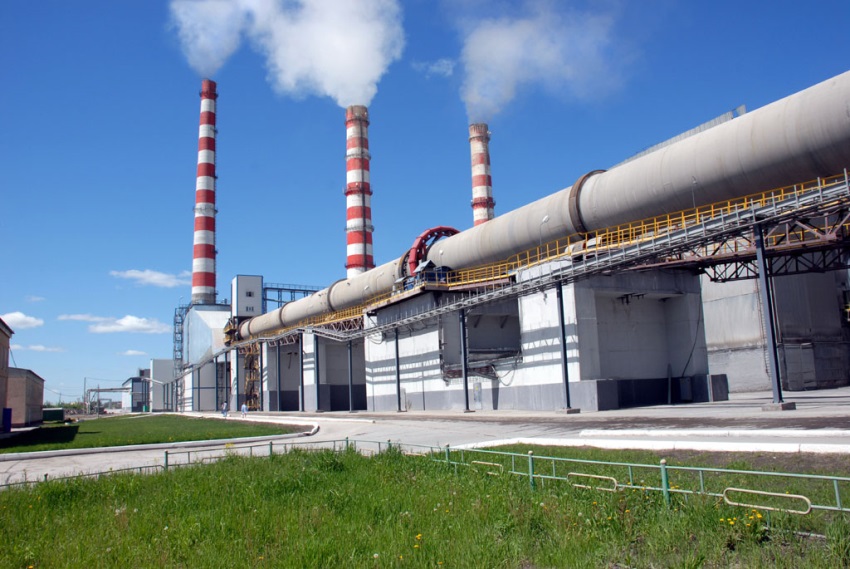 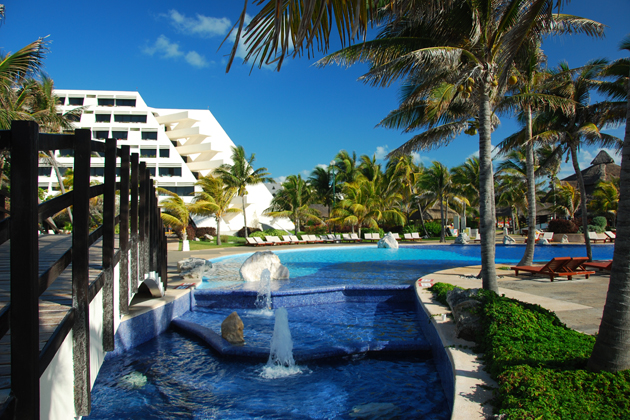 .
“Они – великий созидатель. Там, куда они текут, вырастают улицы, заводы, пустыни превращаются в оазисы, болота – в плодородные нивы… Они – жесточайший тиран. Чем больше человек хочет иметь свободы, тем усерднее вынужден служить им…”
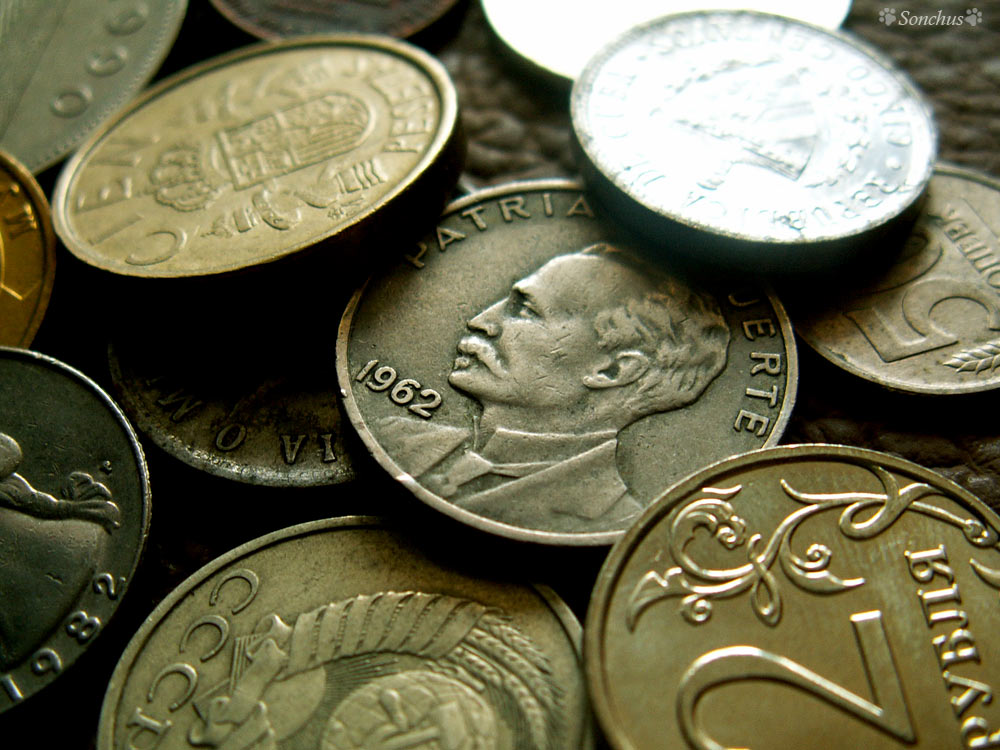 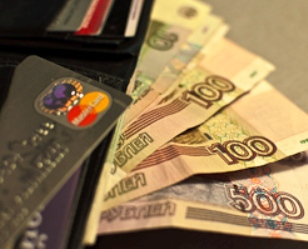 Определите функцию денег
«Деньги — мерило всех вещей, в торгу обращающихся»       						(Н. Радищев)
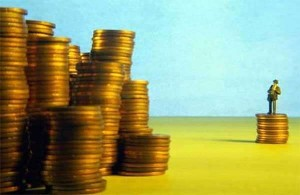 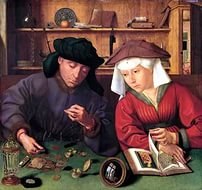 Определяем     			функцию денег
Некогда один мудрец сказал, что деньги - это дорога, по которой катится колесо торговли. Другой мудрец сказал, что деньги – универсальный язык, на котором говорят в мире торговли. И оба были правы.
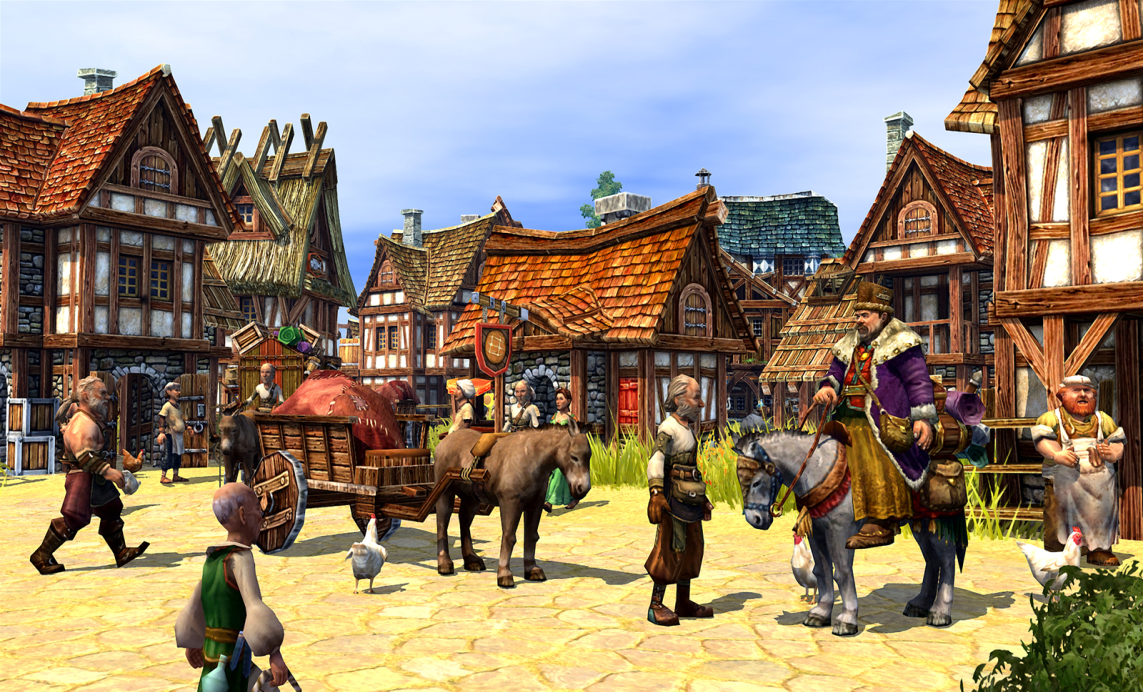 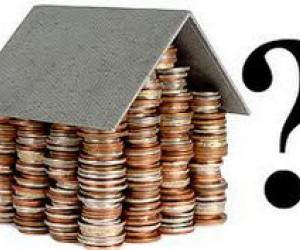 О какой функции денег идет речь?
Деньги
      Всегда, во всякий возраст нам пригодны;
      Но юноша в них ищет слуг проворных
      И, не жалея, шлёт туда, сюда.
      Старик же видит в них друзей надёжных
      И бережёт их как зеницу ока. 						                           (А.С. Пушкин «Скупой  рыцарь»)
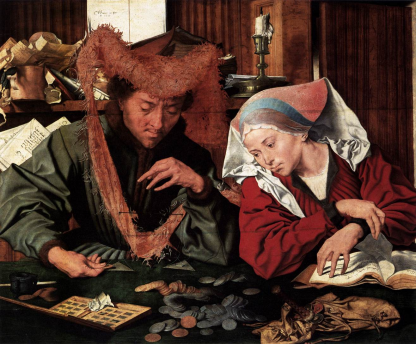 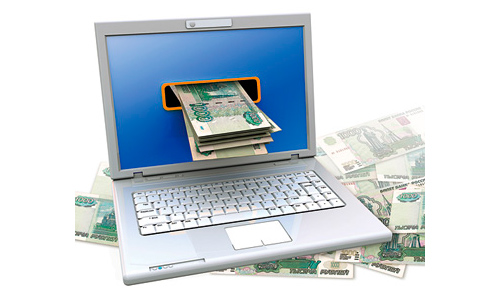 Определите функцию денег, вставив 	 				вместо пропусков (…)  				нужное слово
«С развитием торговли и всеобщего характера товарного производства развивается разделение во времени покупок и  … . Деньги необходимо доставить к определённому сроку. Современные денежные кризисы доказывают, что это может создать такие условия, при которых ещё и в наше время денежный капиталист и ростовщик сливаются воедино. Но то же самое ростовщичество становится главным средством дальнейшего развития потребности в деньгах как средстве … ; всё усиливая и усиливая задолженность производителя, ростовщичество лишает его обычных средств … , так как для него из-за тяжести одних только процентов становится невозможным регулярное воспроизводство. Здесь ростовщичество вырастает из денег как средства  …..  и расширяет эту функцию, являющуюся его исконной ареной.                               							       (К. Маркс,  Капитал)
Заполните таблицу
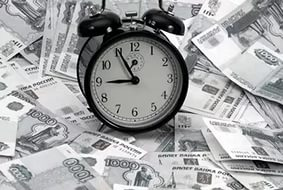 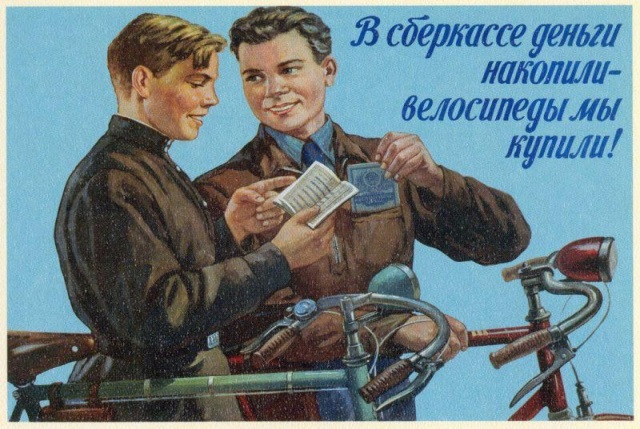 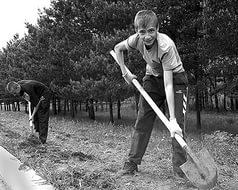